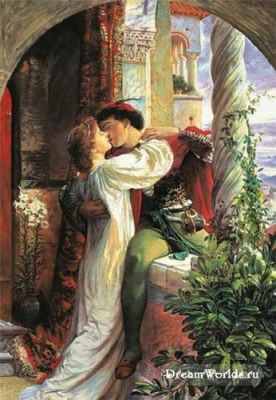 Балет 
С.С.Прокофьева
«Ромео и Джульетта»
Автор трагедии – У.Шекспир
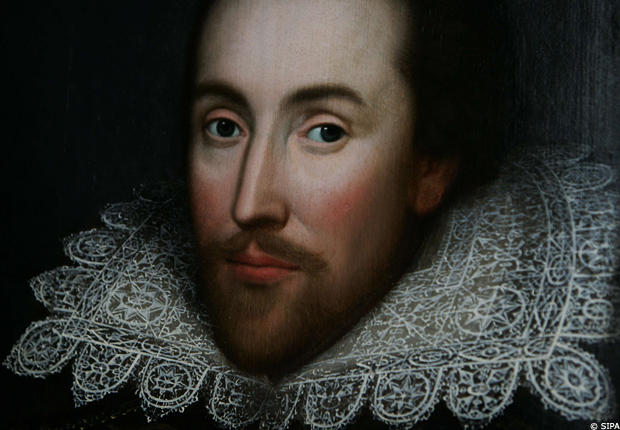 «Ромео» Шекспира! Боже! Какой сюжет! В нём всё как будто предназначено для музыки!..»                                                                                     
                                     Г.Берлиоз
Вспомните, кого из композиторов вдохновила история Ромео и Джульетты на написание музыки?
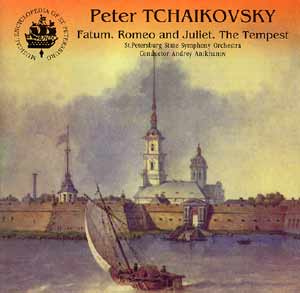 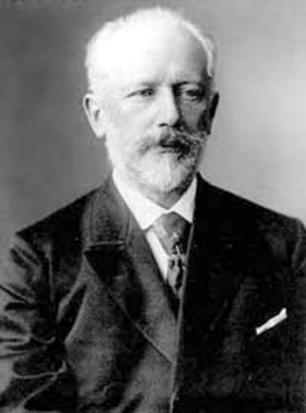 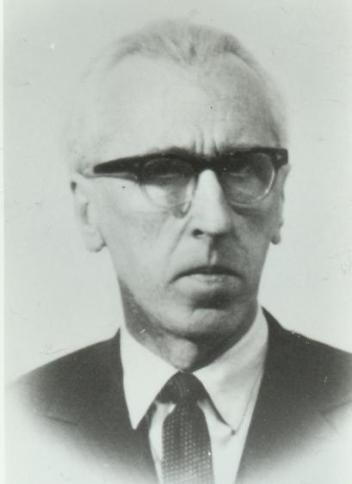 П.И.Чайковский
Увертюра
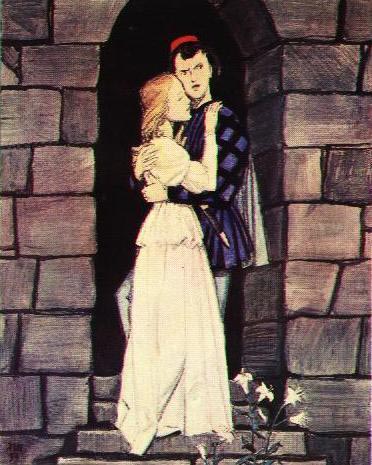 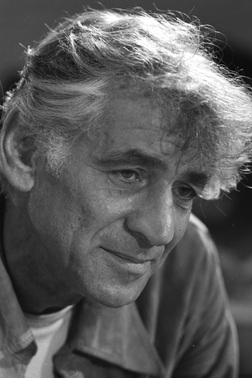 Д.Б.Кабалевский
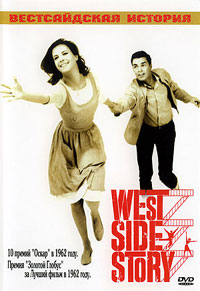 БАЛЕТ
Музыкальные зарисовки для 
большого симфонического оркестра
Леонард Бернстайн
Мюзикл
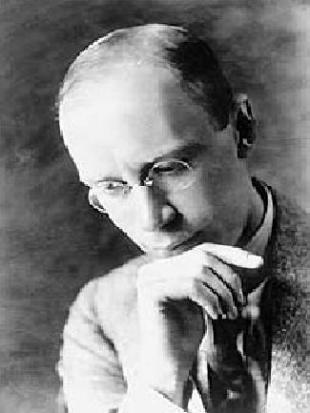 Сергей Сергеевич Прокофьев(1891 – 1953 гг) -
Великий советский композитор, которого по праву называют классиком XX века.
С.С.Прокофьев «Ромео и Джульетта» — балет в 3 актах, 13 картинах с прологом и эпилогом
Премьера балета состоялась в 1938 г. в Брно (Чехословакия). Широкую известность, однако, получила редакция балета, которая была представлена в Кировском театре вЛенинграде в 1940 г.
«Ромео и Джульетта» Прокофьева — один из самых популярных балетов двадцатого столетия.
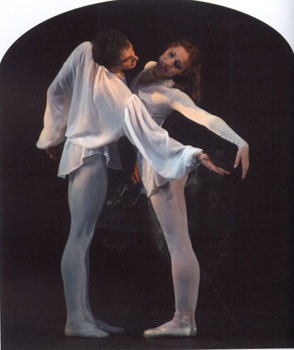 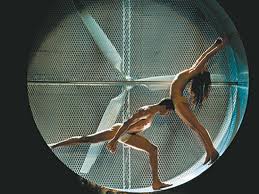 Музыка воспроизводит живые образы шекспировских героев, их страсти, порывы, их драматические столкновения. Форма их свежа и самозабытна, драматургические и музыкально-стилистические образы подчинены содержанию.
«Ромео и Джульетта» Прокофьева – это богато развитая хореографическая драма со сложной мотивировкой психологических состояний, обилием чётких музыкальных портретов-характеристик.
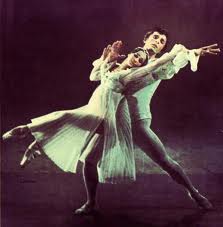 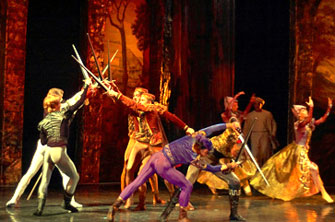 Либретто сжато и убедительно показывает основу шекспировской трагедии. 
    В нём сохранена основная последовательность сцен (сокращены лишь немногие сцены)
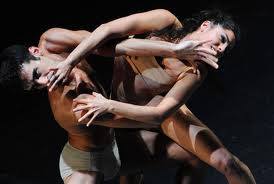 Одним из важнейших драматических средств в балете «Ромео и Джульетта» является лейтмотив – это не краткие мотивы, а развёрнутые эпизоды (например тема смерти, тема вражды, тема любви…)
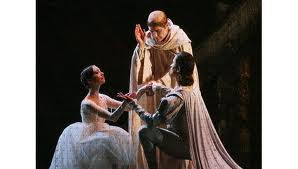 С необычайной щедростью обрисовал композитор мир душевных состояний Ромео и Джульетты (более 10 тем) особенно многогранно охарактеризована Джульетта, превращающаяся из беззаботной девочки в сильную любящую женщину.
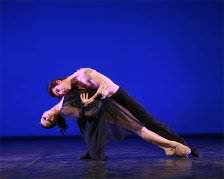 Высоко чтимые  Капулетти,Глубокоуважаемые  Монтекки,Мальчик и девочка  - это дети,В мире прославили вас навеки!    М.Алигер